The History of Unions in the USClass 4:World War II to the Present
Jim Dunphy
dunphyjj@aol.com
1
Overture
Which Side are You On?

https://www.youtube.com/watch?v=yK0_6a_zF-Y
2
Background
Unions became a vital part of the New Deal coalition
During World War II, unions agreed to:
No strike
Wage/price controls
3
Background
After the War, many changes 
Truman, not FDR President
Pressure for increased wages
Servicemen returning and looking for work
4
Background
1946 election GOP picks up
12 Senate seats 
55 House seats
Democrats lose control of both houses – which they held since 1931.
5
Taft Hartley Act
Sen Robert Taft
Rep Fred Hartley
6
Taft Hartley Act
Passed the House 308-107 in April 1947, and the Senate 68-25 in May 1947
President Truman vetoed the bill in June 1947
To no surprise, given the vote to pass the bill, the veto was overturned.
7
Taft Hartley Act
Secondary boycotts and jurisdictional strikes were made illegal
So was the closed shop (buncha shops)
Employers did not, as they did under the Wagner Act, have to remain neutral in union elections, but could not intimidate
Unions had to certify leaders were not Communists
State or Federal Government could obtain injunctions against strikes if the strikes imperiled national health or safety
8
Taft Hartley Act
Wagner Act passed in 1935
Taft Hartley, amending the Wagner Act, passed in 1947
Largely unchanged as the labor laws of the land after more than 70 years
9
AFL CIO Merger
American Federation of Labor
Congress of Industrial Organizations
10
AFL CIO Merger
First, a review
The AFL was founded in 1886 and among its early leaders was Samuel Gompers
The AFL was a trade union, and did not want to include unskilled workers
The CIO was formed from within the AFL by John L Lewis, among others in 1935
A major difference was that the CIO was open to all workers (including blacks)
11
AFL CIO Merger – Leaders
Walter Reuther CIO
George Meany AFL
12
AFL CIO Merger
Both Reuther and Meany were seasoned leaders, but new to leadership of their federations
Both assumed leadership in 1952, and talks opened almost immediately
13
AFL CIO Merger
Many of the issues dividing the two federations had disappeared
The AFL started taking in non craft unions, and the Machinists were one of the AFL’s largest unions
The CIO allowed communists in their leadership, as compared to the more conservative AFL, but all were barred due to Taft Hartley
14
AFL CIO Merger
Additionally, the CIO was declining in membership and power
Given the lack of true difference between the organizations, and in light of a perceived anti union atmosphere, the merger made sense
15
AFL CIO Merger
On December 5, 1955, the two federations merged, created the AFL CIO
George Meany of the AFL was voted the first President of the AFL CIO
Meany would remain the President until 1979
16
Interplay with Civil Rights
Unions, during their formative years, reflected the same sorry history when it came to minorities
Many unions would not allow black workers to join, or, if they did, created separate locals for them
Part of this was racist, and part of this reflected that some unions were trade unions, where minorities could not enter the craft
17
The UAW and Civil Rights
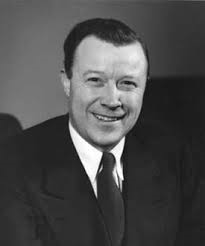 Some labor unions were neutral or hostile during the Civil Rights era 
The UAW, under Walter Reuther, were at the forefront supporting civil rights
18
UAW and Civil Rights
Reuther 
Marched with Dr. King in Selma and other marches
Spoke at the March on Washington in August 1963
At LBJ’s request, brokered an agreement between the Mississippi Freedom Democratic Party and the regular Mississippi Delegation at the 1964 Democratic Convention..
19
Teamsters
The International Brotherhood of Teamsters was founded in 1901, out of an AFL sponsored union that allowed employers to join.  
The first President, Cornelius Shea, was rumored to take bribes to avert strikes (hmmm)
20
Teamsters
During a strike against Montgomery Ward in 1905, it was found that Shea:
Was living in a brothel
Had a 19 year old waitress as a mistress
Spent the strike hosting parties
His support collapsed and Daniel Tobin was elected President in 1907.
21
Teamsters – Daniel Tobin
Daniel Tobin would be President of the Teamsters from 1907 to 1952, a term of 45 years
After FDR was elected in 1932, the AFL supported Tobin to be Secretary of Labor, a post that went to Frances Perkins
After a long reign, his power began to wane post WWII, when David Beck challenged him and won the newly created VP position.
Tobin stood down in 1952 in exchange for a $50,000 salary (about $400,000 today) for life
22
Teamsters – Dave Beck
Dave Beck was originally a laundry truck driver, and by 1927 was a local President
After successfully challenging Tobin, Beck’s first act as President was to change the union rules and make it harder to challenge leadership
Was called to testify before a Senate Committee, and grilled by Staffer Robert F. Kennedy, took the 5th 117 times.
23
Teamsters – Dave Beck
Beck declined to run for reelection in 1957 and was succeeded by Jimmy Hoffa
Beck was convicted of embezzlement and income tax evasion, and served 30 months
He was later pardoned by Gerald Ford (the Teamsters were one of the few unions that supported GOP candidates)
24
Teamsters – Jimmy Hoffa
Hoffa rose through the ranks as a union staffer – he was never a truck driver 
He was elected as President of the Detroit based Teamsters local, and eventually rose to Vice President of the union in 1952
During this entire time, the Teamsters were intertwined with organized crime – much of Vegas was built with Teamsters money
25
Teamsters – Jimmy Hoffa
In their Convention, the AFL-CIO voted by a 5-1 margin to expel the Teamsters unless they removed Hoffa
Hoffa’s response was a nonchalant “We’ll see”
26
Teamsters – Jimmy Hoffa
Hoffa’s troubles with the government began almost immediately upon his election
He was first investigated by the Senate Labor committee, and its staff counsel Robert Kennedy
When JFK was elected in 1960, and appointed RFK Attorney General, RFK created a “Get Hoffa” squad dedicated solely to convicting Hoffa.
27
Teamsters – Jimmy Hoffa
Hoffa was convicted of jury tampering and fraud and sentenced to a total of 13 years in prison
He appointed Frank Fitzsimmons, a purported loyalist, to serve in his stead
In 1971, President Nixon commuted Hoffa’s sentence to time served
28
Teamsters – Jimmy Hoffa
However, one of the conditions for the commutation was that Hoffa could not partake in union activities until 1980
Purportedly, this provision was at the request of Teamster leadership
Hoffa instead decided to work with Local 229 in Detroit to begin the road back to power
29
Teamsters – Jimmy Hoffa
On July 30, 1975, Hoffa was set to meet with two Mafia associates at a Detroit restaurant
When they did not appear, Hoffa called his wife and said he would wait a little longer
It was the last time Hoffa was ever heard from
30
Where’s Jimmy?
A cottage industry has sprung up trying to solve the mystery of what happened to Jimmy Hoffa
Among his final resting places have been suggested:
In Detroit – either a trash compactor or a horse farm
Dumped in the Everglades
A house in Queens NY owned by one of the Mafia soldiers who were an inspiration for Goodfellas
Most famously, in the end zone of the old Giants Stadium.
31
Teamsters
Fitzsimmons was succeeded by Roy Williams, who, like Hoffa, ended up in prison, this time for attempted bribery of a US Senator
With all of this history of corruption, a new internal organization, the Teamsters for a Democratic Union (TDU) attempted to gain power
32
Teamsters
In 1989, just before a RICO trial, the Teamsters agreed to a consent decree, including the appointment of an Independent Review Board, empowered to expel any member for “conduct unbecoming the union”
33
Teamsters
The first election under this decree was held in 1991, and won by Ron Carey, backed by TDU
However, most of the locals were still in the hands of old guard leaders, who supported Jimmy Hoffa’s son, James Hoffa
34
Teamsters
In 1996, Carey was reelected in  close election
However, in 1997, he was removed by the IRB after it was shown Carey laundered money for the 1996 campaign
In 1998, James Hoffa was elected President, and remains so
The IRB remains in place, with no indication that its powers will soon be abolished.
35
MLBPA
Sports unions are among the most powerful and famous in the country
We will look at the Major League Baseball Players Association as a case study as the most powerful and successful
36
MLBPA
Early professional baseball was marked by free movement by players among teams
However, in 1880, the owners agreed to the reserve rule – essentially binding the player to his team in perpetuity.
37
MLBPA
Subsequently, there were a number of attempts at unionization
1885 – Brotherhood of Professional Baseball Players (and the 1890 Players League)
1901 – Protective Association of Professional Baseball Players
1912 – Baseball Players Fraternity
1946 – American Baseball Guild
38
MLBPA
By the early 1950’s the key issue of contention was the pension issue
Free agency and increased salaries were considered pipe dreams
In December 1953, the players formed the MLBPA, and hired Jonas Norman as its Director
This was not a full time position, and Jonas resisted all attempts to make it so
Fed up with his lack of priorities, the players fired Jonas in 1959
39
MLBPA
After a few other directors, the players hired Judge Robert Cannon as their director
Some of the other candidates included former Commissioner Happy Chandler, future Orioles owner Edward Bennett Williams, and future director Richard Moss
Cannon’s goal was not to serve the players forever but to become Commissioner of Baseball.
40
Sports Union – MLBPA
Cannon was largely a management man – again, tried to get in good with the owners 
The continuing pension issue and lack of power by the director lead to a decision in 1965 to hire a full time Director, headquartered in NY, with staff
41
MLBPA
Once again, there were a wide variety of candidates:
Tom Costello, a Detroit lawyer (favorite of Jim Bunning)
Judge Cannon
Bob Feller
Hank Greenberg
Chub Feeney
42
Baseball Leaders in the hunt for MLBPA head
Robin Roberts – HOF Pitcher
Jim Bunning – HOF Pitcher 
(and future US Senator)
43
MLBPA
Miller was also interviewed, but strongly disagreed with the idea of the players instead of the Executive Director hiring the legal adviser
The players choice was NY attorney Richard Nixon – imagine how history might have changed!
Cannon was given the job again, but began to have second thoughts – did not want to leave the bench forego his judicial pension or move to NY
In an attempt to influence his decision, Pirates owner John Galbreath offered to make up Cannon’s lost pension!
44
MLBPA
The players then turned back to Miller
Owners were terrified of an experienced union hand leading the MLBPA 
They tried to influence the players by warning them they would be going on strike often
Owners also magically came up with missing pension payments
45
MLBPA
The owners overplayed their hand – the players thought if the owners were that opposed to Miller, he must be good
While their was some resistance in the Arizona spring training camps, the Florida camps voted 472-34 in favor of Miller
On April 12, 1966, the MLBPA announced that Miller had been hired as Executive Director – and both baseball and sports unions would never be the same.
46
MLBPA
Management continued to fight back 
First, through Cannon, still the legal adviser to the MLBPA, Miller was offered a contract starting later (after negotiations) and for a shorter term
MLB had been subsidizing the union office during the Cannon years and suddenly found this to be illegal under Taft Hartley
47
MLBPA
While the latter was a short term victory, the owners Inadvertently recognized the MLBPA as a valid union
Miller worked out a deal with Coca Cola to put players images under caps, and the revenues from this deal were enough to fund the union office.
48
MLBPA
First negotiations were on the pension plan
At the time, the players paid $344 a year into the pension plan, and $50 a year(!) in union dues.
Miller got management to rescind the player contribution, which was converted to union dues, and then canceled the $50 in union dues
The players got a small raise, and the union was put on a firm financial footing.
49
How to build up union support
Marvin Miller
Paul Richards – called Miller “a mustachioed four-flusher “
50
MLBPA 1972 Strike
Strike from April 1 to 13
Agreement:
Increase in pension payments
Salary arbitration
Loss of pay for missed games
51
MLBPA 1972 Strike
Games not made up
Missed games from 6 to 9
Tigers 86-70
Red Sox 85-70
52
MLBPA
Curt Flood and the reserve clause
Flood was traded from St Louis to Philadelphia but refused to go
He had businesses in St L, and felt he should be allowed to say where he worked
53
MLBPA
Curt Flood and the reserve clause
This was a direct assault on the Reserve Clause, and the owners fought back
The case went to the Supreme Court, and in a convoluted decision, Flood lost
54
MLBPA
Messerschmitt and McNally 
The reserve clause said that management could extend a contract for one year.
Miller argued that this was not perpetual.
55
MLBPA
Messerschmitt and McNally 
The two pitchers did not sign a contract, and the previous contract was extended
At the end of this year, MLBPA argued they were free agents
56
MLBPA
Messerschmitt and McNally 
In a decision with wide repercussions, Arbitrator Peter Seitz agreed with the players 
Free agency had come to MLB
57
MLBPA 1981 Strike
June 12-July 31
Agreement
No direct compensation for free agents but from pool
Free Agency after 6 years
58
MLBPA 1981 Strike
Season split in two
 Each half champ to play each other
Anomalies
59
MLBPA 1994 Strike
Management wants salary cap (MLB only sport without)
Luxury tax instead
60
MLBPA 1994 Strike
1994 World Series canceled
Injunction issued by then District Court Judge Sonia Sotomayor ends strike
61
MLBPA 1994 Strike
At time of strike in 1994, Montreal Expos have best record in baseball
Denied a chance at WS, team broken up next year
Starts them on the path of becoming the Washington Nationals
62
MLBPA
20 plus years of union peace
Multiple CBAs without any rancor
63
MLBPA
1966 – 4 players over $100 K(Mays, Drysdale, Koufax and Mantle); 9 between 50 and 100K, 487 below 50K
2017 – MLB minimum salary - $535,000
64
Farm Workers – Victory and Defeat
Early attempts to organize farm workers
Earliest attempt in 1903 involved Japanese and Mexican farm workers, and failed, in part due to lack of support by the AFL on racial grounds
The IWW held a rally in 1913 which was broken up by California Guardsmen
The 1936 Wagner Act specifically excluded agricultural workers from support for unionization.
65
Farm Workers – Victory and Defeat
After World War II, the US and Mexico agreed to the bracero program
This allowed Mexican guest workers, and undercut wages for US workers.  
Early attempts at labor organizing and strikes in Texas proved unsuccessful
66
Cesar Chavez and the UFW
In 1962, with Dolores Huerta, Chavez formed what would later become the United Farm Workers
He successfully led a boycott of California grapes and secured a contract with the growers
67
Cesar Chavez and the UFW
In 1973, the contract expired, and the growers signed contracts allowing the Teamsters to represent the workers.
After a difficult struggle between the two unions, the Teamsters in 1977 signed an agreement to allow the UFW exclusive representational rights
68
Cesar Chavez and the UFW
Throughout the 70’s, assisted by an ally, Jerry Brown, in the Governor’s office, the UFW was relatively successful in securing workers’ rights
Chavez was also assisted by the California Agricultural Labor Relations Board (ALRB)
69
Cesar Chavez and the UFW
In 1976, the ALRB ran out of funds 
Rather than merely try to get the ALRB funded, Chavez backed Proposition 14, which would have given the union additional rights
The growers, exploiting the racial differences within the UFW, fought against Proposition 14 and it lost by a 2-1 margin
70
Cesar Chavez and the UFW
With that defeat, Chavez and the UFW began a decline
Chavez felt betrayed by members of the organization, and borrowed “The Game” from Syannon
In this, senior members of the staff were forced to endure profanity laced critiques of their action
71
Cesar Chavez and the UFW
Chavez tried to lead another grape boycott in 1988, but it was unsuccessful
He also attempted to get involved in real estate development, but used non union labor (a definite no no)
He died in April 1993
72
State of Cesar Chavez and the UFW
Chavez remains an inspirational figure to union leaders and Hispanics
However, today not one field worker laboring in grape farms in CA is under a union contract
Most farm workers are undocumented, receiving less than minimum wage, and afraid to speak out due to distrust of UFW and fear of INS
73
PATCO Strike
Generally speaking, labor unions support Democratic candidates
In some cases, as in 1948, that support was decisive
The Professional Air Traffic Controllers Organization  was one of the few unions in 1980 to support Ronald Reagan
74
PATCO Strike
Based on their support of Reagan, and their belief that they could not be replaced, PATCO called a strike on August 3, 1981
Issues:
Better pay and working conditions
32 hour week
Exclusion from civil service laws
75
PATCO Strike
Within hours, President Reagan ordered the strikers back to work, giving them 48 hours or would be fired
The FAA and Department of Transportation worked to find replacement controllers
They also implemented rules that PATCO was demanding in their strike to streamline air traffic controlling
76
PATCO Strike
On August 5, 1981, President Reagan fired the more than 11,000 controllers still out on strike, and banned them from any future federal employment
He also took action against PATCO, which was eventually bankrupted
Military ATCs were brought in and there was a crash hiring process
While DOT said the staff would be back to pre strike levels in 2 years, it actually took 10
77
PATCO Strike
In 1986, strikers were allowed to apply for their old jobs, but only 800 of the more than 11,000 got their jobs back
The ban on other federal employment was not lifted until 1993
78
PATCO Strike
Were there other options (postal workers went on strike earlier, but they were part of a government corporation):
Best option – work to the rule
Other option – enlist other unions (particularly pilots, flight attendants, mechanics) to support your cause
79
PATCO Strike
Long term, Reagan’s actions put teeth in the no strike clause, and there have been no rumblings of federal strikes in the almost 40 years since then
In a larger sense, this empowered management and began the dilution of union power that has continued up to this day.
80
Wisconsin and Reaction
As noted last week, the growth in union membership is in the public as compared to the private sector
Many states have different rules over what unions can negotiate over, and there is no federal standard for the states.
Most states allow bargaining over working conditions, some will allow bargaining over pay, but most will not allow bargaining over numbers and types of employees
Also, some states by law ban strikes by public employees
81
2011 Wisconsin Bill 10
Proposed and supported by Republican Scott Walker
Increased worker contributions to health care and pensions
Principal changes were to collective bargaining
82
2011 Wisconsin Bill 10
Child care employees, state hospital employees, University employees  and home health care employees would be prohibited from collective bargaining
Other unions:
Collective bargaining limited
Unions would have to certify by election each year
No dues checkoff and employees would be allowed to leave unions 
Exempted police and firefighter unions
83
2011 Wisconsin Bill 10
Child care employees, state hospital employees, University employees  and home health care employees would be prohibited from collective bargaining
Other unions:
Collective bargaining limited
Unions would have to certify by election each year
No dues checkoff and employees would be allowed to leave unions 
Exempted police and firefighter unions
84
2011 Wisconsin Bill 10
Realizing that they were in the minority, the 14 Democratic Senators fled to Illinois to deny the Wisconsin Senate a quorum
The Republican majority cut the Senators’ pay and benefits, and authorized the police to bring them back (but Wisconsin police had no authority in IL)
Walker tried changes, but the Democrats rejected them.
The Senate then stripped the legislation of any fiscal changes, so a quorum was not required, and passed the bill 18-1
85
2011 Wisconsin Bill 10
Suits were brought in both state and federal court against the bill, but were ultimately unsuccessful
Weeks of protest in Madison and in the State House itself also did not derail the bill
In 2012, sufficient signatures were secured to call for a recall election.  
In that election, Walker was returned to office with a larger percentage than when he was elected in 2010
86
Wisconsin – aftermath
Public sector union membership dropped dramatically – AFSCME dropped from 62,818 to 28,745
With that drop in membership came a resultant drop in finances and power
Additional states tried to curtail public sector unions – some successful, some blocked
Wisconsin voted GOP In 2016 – arguably the unions’ decreased power hurt Democratic chances
87
In conclusion – some numbers
As of 2016:
14.5 million workers were union members 
7.1 million (48.96%) public 
7.4 million (51.03%) private
88
In conclusion – some numbers
Percentage belonging to union 
Local govt – 42%
State govt – 31%
Fed govt – 27%
Public sector – 36%
Private sector – 7%
89
In conclusion – some numbers
But most importantly
Workers represented by a union make 20% more than workers not represented by a union
This number has remained constant from 1983 to 2016
90